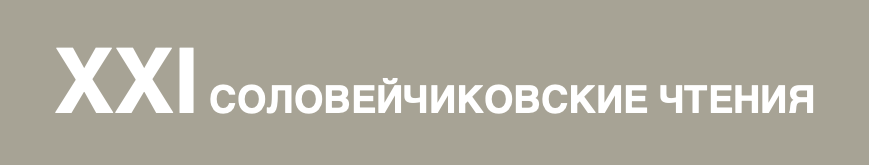 1 – 2 октября 2019
Тема:  ШКОЛА И ЖИЗНЬ. ЧЕМУ УЧИМ, КАК ЖИВЕМ
Издательский дом «ПЕРВОЕ СЕНТЯБРЯ»
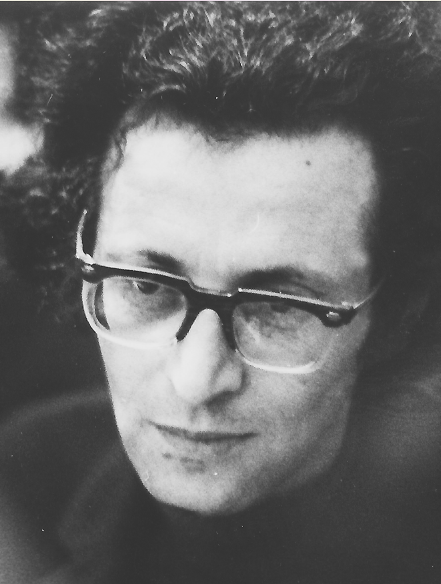 Симон СОЛОВЕЙЧИК
1.09 / 16:00 | Учение с увлечением. Роман о любви к учению
1.09 / 20:00 | Надежда Шапиро. Чему учит классика и реалии жизни
1.09 / 16:00 | Школа самоопределения. Роман о любви к демократии
1.09 / 18:00 | Валерий Соловей. Наши выпускники и Россия будущего
Соловейчиковские чтения  / 01–02 октября 2019
Симон Соловейчик
Учение с увлечением
Роман
Соловейчиковские чтения  |  01 октября 2019 / 16:00
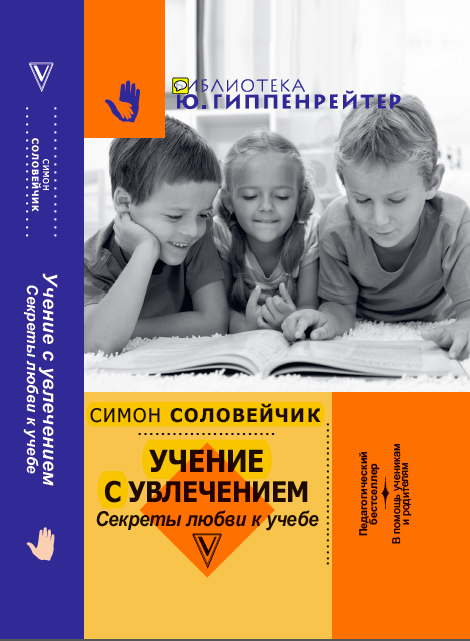 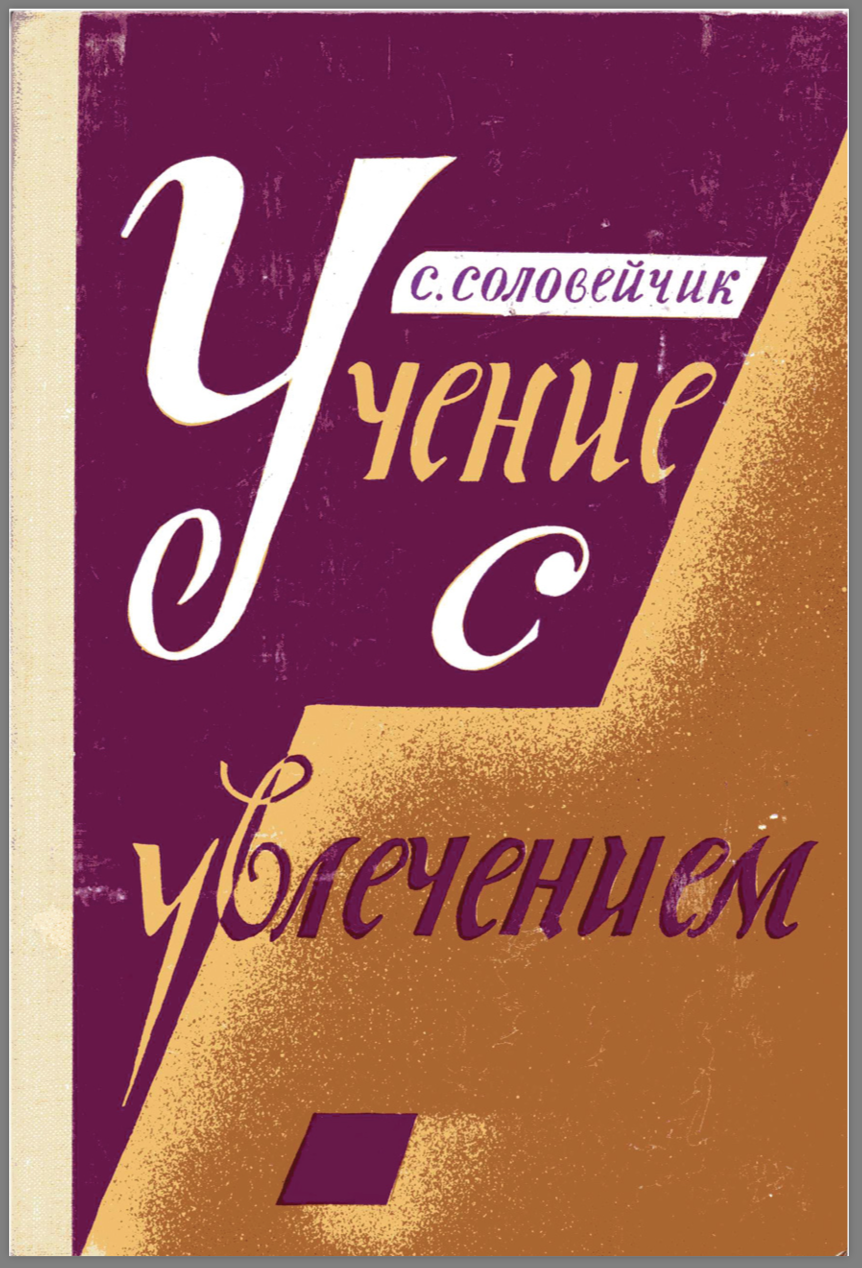 Роман о любви к учению
Глава   1. Учение	
Глава   2. Увлечение	
Глава   3. Время	
Глава   4. Воля	
Глава   5. Вера в себя		
Глава   6. Умственный труд	
Глава   7. Труд души		
Глава   8. Внимание		
Глава   9. Память		
Глава 10. Уроки в школе	
Глава 11. Уроки дома
Глава 12. ЧТЕНИЕ
Наша практическая задача — привести роман с обычными школьными науками к счастливому концу, к победе любви
Глава   1. учение
Наша практическая задача — привести роман с обычными школьными науками к счастливому концу, к победе любви
Центральный вопрос:

зачем человеку учиться?
Глава   1. учение
Наша практическая задача — привести роман с обычными школьными науками к счастливому концу, к победе любви
Нет такого вопроса: «Зачем учиться?»
Образование дают, образование получают...  – 
как наследство, как богатство.
Но надо еще уметь его взять!
Глава   1. учение
Наша практическая задача — привести роман с обычными школьными науками к счастливому концу, к победе любви
Кто поймет, для чего жить, для чего учиться (а это, по сути, одно и то же), кто поймет, что только в учении душа разрастается и в ней появляются человеческие желания, тот будет учиться напряженно и радостно. 
Свободно!
Глава   1. учение
Наша практическая задача — привести роман с обычными школьными науками к счастливому концу, к победе любви
Человек должен учиться, потому что он человек
Глава   1. учение
Наша практическая задача — привести роман с обычными школьными науками к счастливому концу, к победе любви
Но если учиться, то с интересом. С увлечением!

Учиться без интереса – значит приписываться к лагерю разочарованных и унывающих… 

… заранее подрывать основу своей будущей жизни.
Глава   1. учение
Наша практическая задача — привести роман с обычными школьными науками к счастливому концу, к победе любви
Основная мысль этой книги, 
основная цель исследования, 
главная гипотеза: 
человек может сам научиться работать с увлечением!
Глава   2. Увлечение
Наша практическая задача — привести роман с обычными школьными науками к счастливому концу, к победе любви
Одним учиться труднее, чем другим, 
способности у людей разные,
но «труднее» — не значит «невозможно».
Глава   2. Увлечение
Наша практическая задача — привести роман с обычными школьными науками к счастливому концу, к победе любви
Порочный круг
 
Неинтересно, потому что не занимаешься, а не занимаешься, потому что неинтересно!
Глава   2. Увлечение
Наша практическая задача — привести роман с обычными школьными науками к счастливому концу, к победе любви
Метод последовательного приближения
 
Среди двух наших врагов — нежелания и неумения — нет слабейшего, их нельзя победить поодиночке, они набираются силы один от другого. Надо бороться сразу с обоими.
Глава   2. Увлечение
Наша практическая задача — привести роман с обычными школьными науками к счастливому концу, к победе любви
Каждый может

Каждый человек может вырваться из порочного круга плохого учения, если в качестве первого шага будет психологически готовиться к работе и делать ее тщательно.
Тщательность — основной источник увлечения работой
Глава   2. Увлечение
Наша практическая задача — привести роман с обычными школьными науками к счастливому концу, к победе любви
Интерес

Стоит хоть немного повысить интерес, как работа сразу идет лучше.
Человек в принципе может сам заинтересоваться даже очень скучным делом.
Работа кажется более интересной, если мы настроились на то, что она будет интересной.
Не только поведение зависит от настроения, но и настроение зависит от поведения.
Глава   2. Увлечение / 6 практических шагов
1. Выберем самый трудный, самый нелюбимый предмет
2. Подготовимся психологически: потрем руки, улыбнемся…
3. Будем делать уроки тщательно, не думая о времени
4. Продолжим до тех пор, пока не придет первый успех
5. Будем считать за успех не отметку, а наш интерес
6. Не бросим опыт, пока учение не войдет в привычку
Глава   2. Увлечение
Наша практическая задача — привести роман с обычными школьными науками к счастливому концу, к победе любви
Культура

Как бы ни был увлечен человек историей, спортом или математикой, он должен быть достаточно культурен, чтобы все необходимые дела встречать без отвращения.
Глава   2. Увлечение
Наша практическая задача — привести роман с обычными школьными науками к счастливому концу, к победе любви
Культура
Все, что стоит делать, стоит и того, 
чтобы делать это хорошо.
Глава   2. Увлечение
Наша практическая задача — привести роман с обычными школьными науками к счастливому концу, к победе любви
Культура
Жить с достоинством – это делать не только то, что интересно, а все, что нужно, делать с интересом.
Именно потому, что школа не развлекает и не часто дает выбор, учиться в школе с увлечением – это и значит воспитывать в себе чувство долга, учиться выполнять долг охотно, творчески. 
Именно школа воспитывает культуру отношения к жизни. Не только интересное делать, а все, что нужно, делать с интересом.

Александр Лобок
Глава   12. чтение
Наша практическая задача — привести роман с обычными школьными науками к счастливому концу, к победе любви
Гимн чтению!!!
Глава   12. чтение
Наша практическая задача — привести роман с обычными школьными науками к счастливому концу, к победе любви
Уроки в школеУроки домаЧтение
Глава   12. чтение
Наша практическая задача — привести роман с обычными школьными науками к счастливому концу, к победе любви
За часом работы –  час книги
Глава   12. чтение
Наша практическая задача — привести роман с обычными школьными науками к счастливому концу, к победе любви
Читателем не рождаются. Читателем – раз и навсегда! – становятся, если вовремя попадет в руки интересная книга, такая, что захочется читать еще и еще…
Глава   12. чтение
Наша практическая задача — привести роман с обычными школьными науками к счастливому концу, к победе любви
Читатель не тот, кто читает. Читатель тот, кто перечитывает.
Глава   12. чтение
Наша практическая задача — привести роман с обычными школьными науками к счастливому концу, к победе любви
Классические книги… можно перечитывать всю жизнь, хотя содержание их известно
Глава   12. чтение
Наша практическая задача — привести роман с обычными школьными науками к счастливому концу, к победе любви
Дневник читателя

Тетрадь с выписками…Это мой мир… И даже страшно представить, что кто-то прочтет его, хотя все слова в нем не мои…
Человек – это существо, способное уважать себя и побеждать свои страхи. Человек – это существо, которое всегда больше тех условий, в которых оно оказалось. И только потому это существо – человек. Вот о чем говорит Соловейчик своей книжкой, и вот почему читающие эту книжку подростки Соловейчика слышат.

Александр Лобок
Три шага к настоящести:
Внутренняя свобода
Целостная картина мира
Стремление к самореализации
– Я выбираю Свободу – 
Но не из боя, а в бой,
Я выбираю свободу
Быть просто самим собой.

– И это моя Свобода,
Нужны ли слова ясней?!
И это моя забота – 
Как мне поладить с ней!
Александр Галич
Что особенно замечательно во всех рассуждениях Симона Соловейчика: он упорно обращается к чувству собственного достоинства. Он абсолютно уверен в том, что каждый ребенок – может, каждый ребенок – способен, у каждого ребенка есть силы. Потому что в душе каждого ребенка есть достоинство.

Александр Лобок
Учение с увлечением
Как учиться по-настоящему
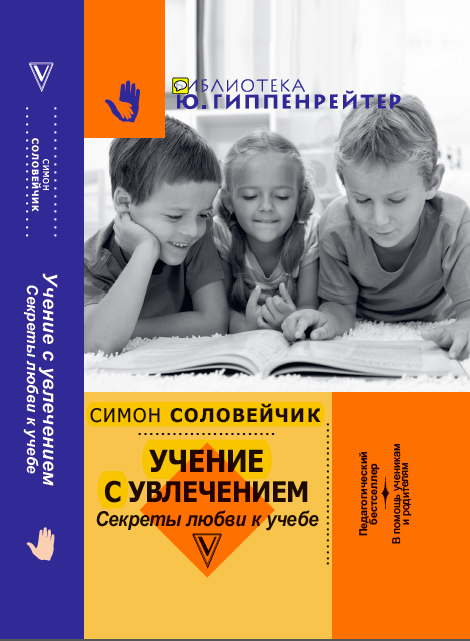 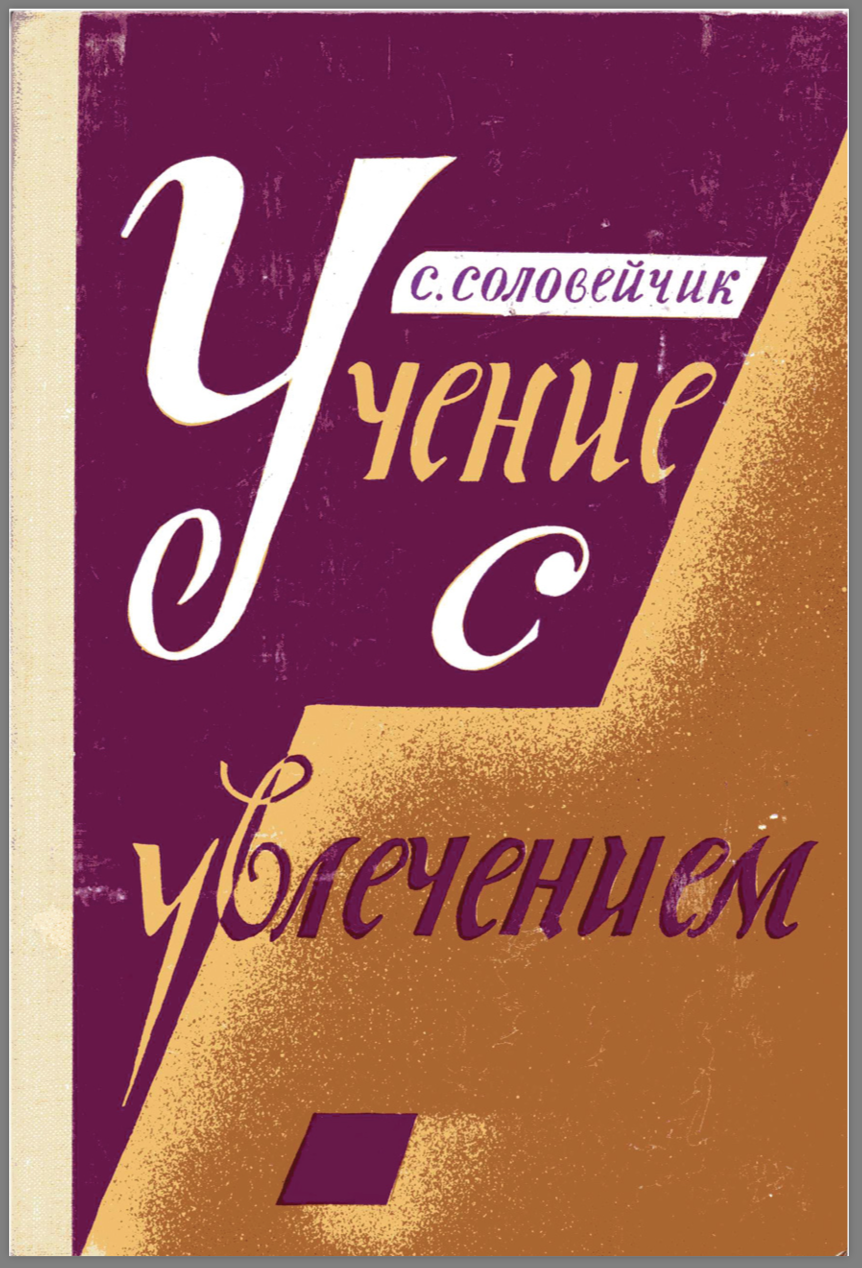 Симон Соловейчик
«Учение с увлечением», М.: АСТ, 2019
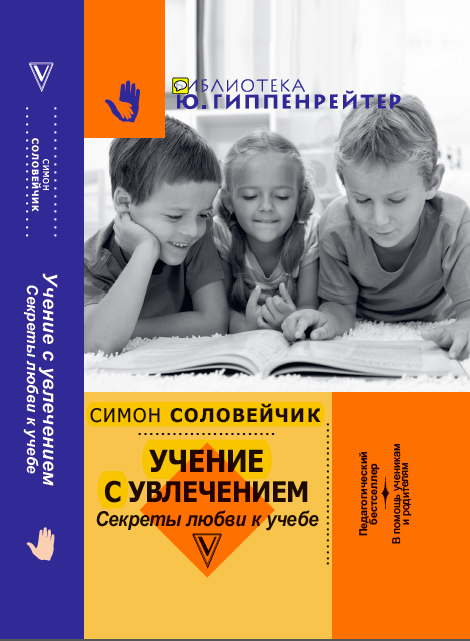 В книжных магазинах страны, в том числе 
в сетях книжной торговли:
Новый книжный

Читай-Город


Книжный лабиринт